Benign  and malignant conditions of the breast
Anatomy and  Physiology  of the Breast
Development
The milk line as the primitive structure
Around 6th week of gestational age
9th week involutes  sparing the chest area
2
Development
Around the 12th week, epithelium starts to in grow and form the mammary pit.
Giving origin to lactiferous sinus, ducts and lobules.
3
Development
2 – 6% Failure to involutes 
Presents with super numeracy breasts and nipples
This can occur all the way along the milk line.
4
Development
Extrammamary tissue
 (polimastia)
5
Development
Accessory nipples (Polythelia)
6
Female Breast Anatomy
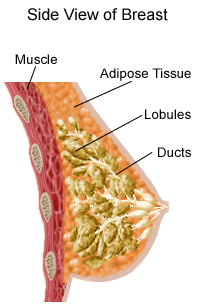 Muscles
underneath 
the breasts 
separating them 
from the ribs
Breast has
no 
muscle tissue
7
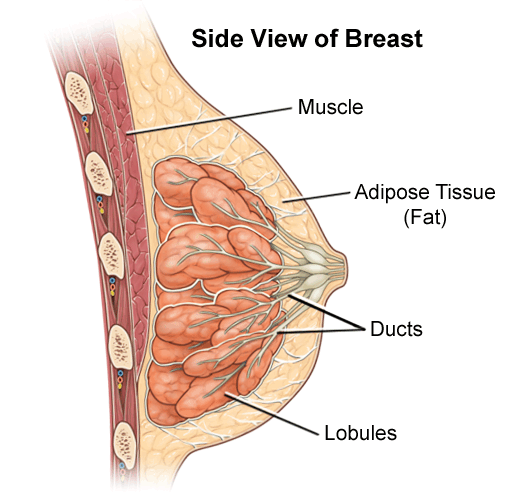 Breasts consist mainly of fatty tissue interspersed with connective tissue
There are also less conspicuous parts
lobes
ducts
lymph nodes
8
Breast Gland
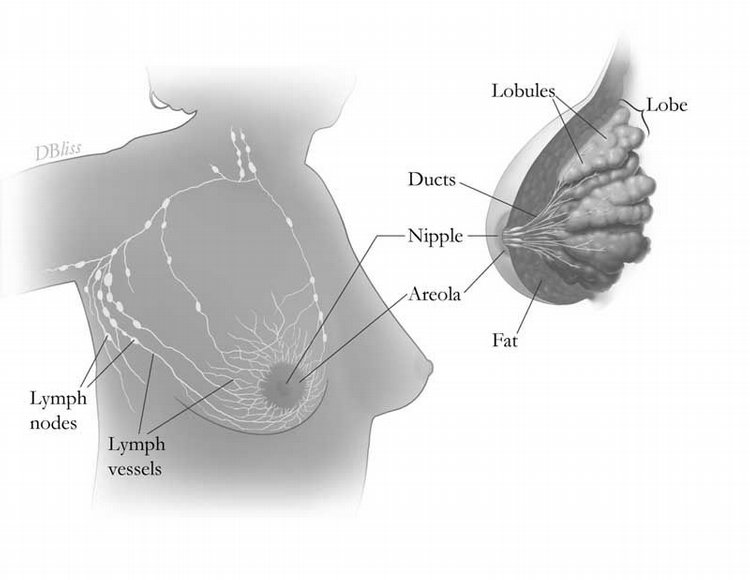 Each breast has 15 to 20 sections (lobes) arranged like the petals of daisy
Inside each lobe are many smaller structures called lobules
At the end of each lobule are tiny sacs (bulbs) that can produce milk
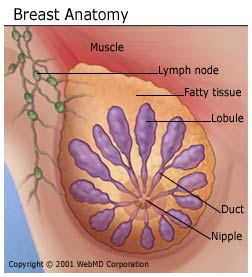 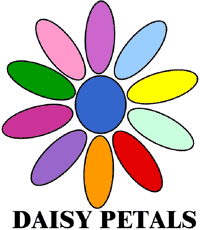 9
Ducts
Ducts carry
milk from bulbs
toward dark area
of skin in the
center of the
breast (areola)
Lobes, lobules, 
and bulbs are
Linked by a 
network of thin
tubes (ducts)
1
2
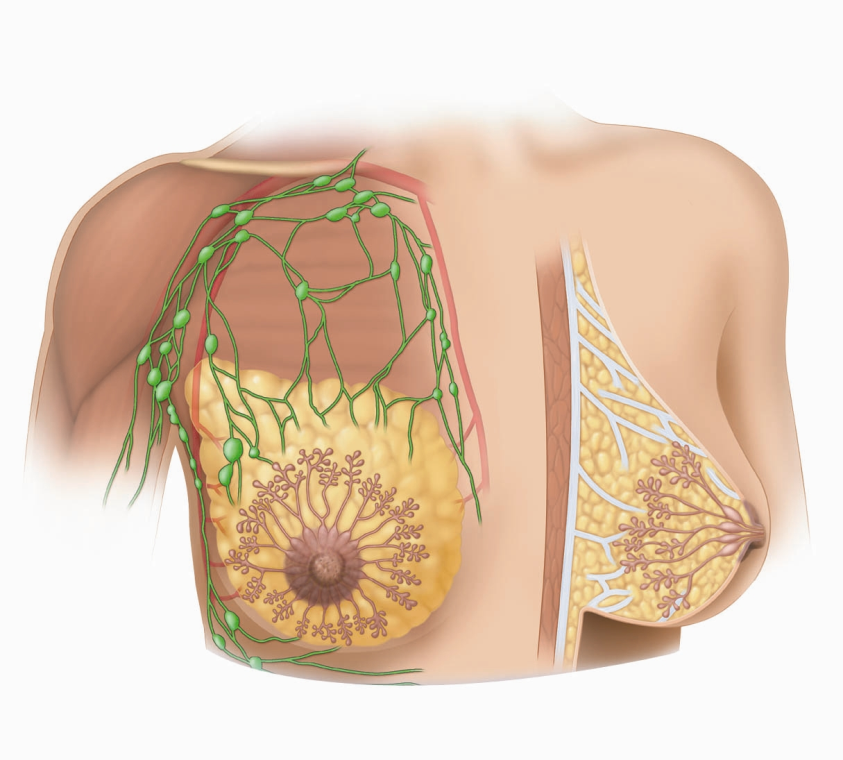 Ducts join together
into larger ducts ending
at the nipple, where
milk is delivered
Areola
3
10
Blood Vessels
Oxygen, nutrients, and other life-sustaining nourishment are delivered to breast tissue by the blood in the arteries and capillaries.
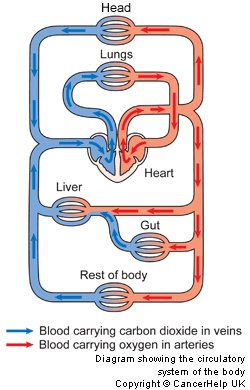 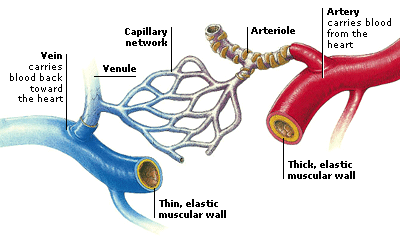 11
Lymphatic System
Lymph ducts: Drain fluid that carries white blood cells (that fight disease) from the breast tissues into lymph nodes under the armpit and behind the breastbone
Lymph nodes:  Filter harmful bacteria and play a key role in fighting off infection
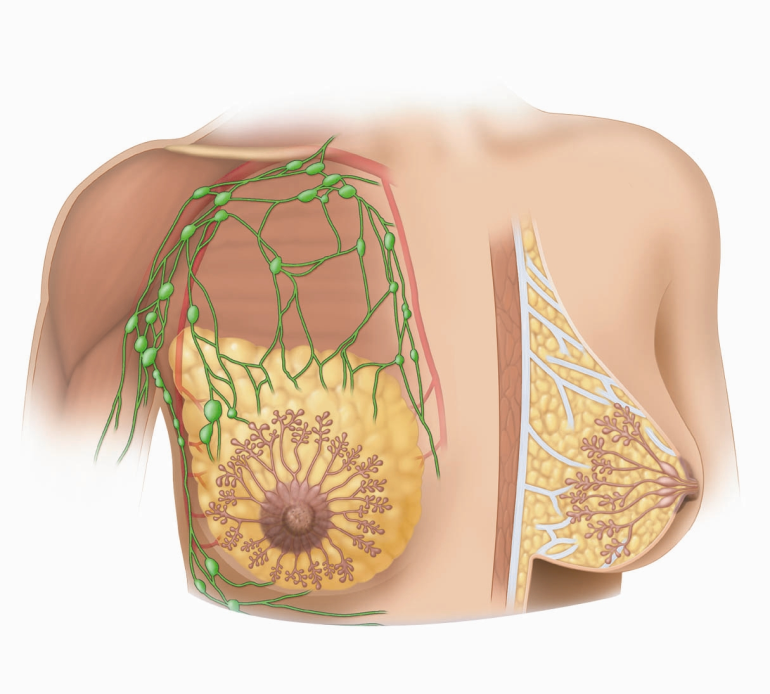 Lymph node
Lymph duct
A network of vessels
12
Three Types of Vessels
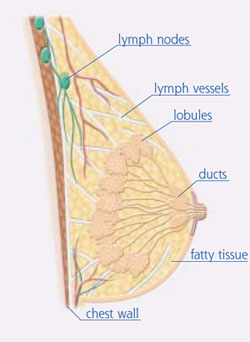 1
Lobules
Ducts
Nipple
Milk
3
Lymph
Nodes
Lymph
Vessels
Waste products
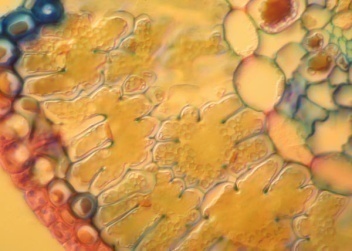 2
Bacteria
Blood
Vessels
Nourishment
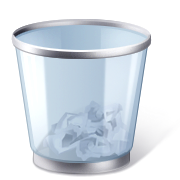 Cell life
13
Anatomy
The mature breast lies in adipose tissue between the subcutaneous fat layer and the superficial pectoral fascia. 

The retromammary space, between the breast and pectoralis major, contains lymphatics and small vessels.
14
Anatomy
Lymphatic drainage
 75% drains to the axilla.
Five groups of lymphnodes.
Subclavicular nodes
Supraclavicular nodes
Internal mamary nodes
Interpectoral nodes
External mammary nodes
15
Anatomy
Close to the chest wall on the medial side of the axilla is the long thoracic nerve.

Provides innervation to the anterior serratus muscle.

Division of this results in winged scapula
16
Anatomy
The second major nerve trunk is the thoracodorsal nerve.
Runs at the lateral border of the axilla
Innervates the latissimus dorsi muscle
The medial pectoralis nerves innervate the pectoralis major muscle and are part of the neurovasvular bundle, best landmark for the axillary vein.
17
Anatomy
Microscopic anatomy
A mature breast is composed of 3 principal tissue types:
Glandular epithelium
Fibrous stroma and supporting structures
Fat
 Epithelium and stroma being replaced by fat in postmenopausal women.
18
Anatomy
The glandular apparatus is composed of a branching system of ducts, organized in radial pattern spreading outward and downward.
Subareolar ducts widen to form lactiferous sinuses which exit through 10-15 orifices on the nipple.
The ducts end blindly in clusters of spaces called acini. (milk forming glands)
19
Anatomy
Under the luminal epithelium, the ductal system is surrounded by specialized myoepithelial cells that have contractile properties and serve to propel milk from the lobules to the nipple.

Outside the epithelial a myoepithelial layers  the ducts are surrounded by basal membrane.
20
Development and physiology
During pre puberty the breast is composed primarily of dense fibrous stroma and scattered ducts lined with epithelium.
Raised serum stradiol concentrations promote fat deposition, formation of new ducts by branching and elongation.
Trophic effects of Insulin and thyroid hormones.
21
Development and physiology
Post pubertal mature or resting breast contains fat, stroma, lactiferous ducts and lobular units.
The epithelium and stroma undergo cyclic stimulation.
Hypertrophy and morphology alteration rather than hyperplasia.
22
Development and physiology
During pregnancy
 Diminution of fibrous stroma
Formation of new acini or lobules

Changes promoted by influence of progesterone, estrogen, placental lactogen, prolactin and chorionic gonadotropin.
23
Development and physiology
Placental lactogen and sex hormones maintain the mammary epithelium in a pre-secretory phase by antagonizing the effects of prolactin.
The abrupt withdrawal upon delivery leaves the breast under the influence of prolactin.
In the presence of GH, Insulin and Cortisol, prolactin converts the epithelial cells to a secretory phase, resulting in the production of milk by alveolar cells.
24
Development and physiology
Colostrum
Milk production starts by day 4 or 5
Prolacting is maintained and stimulated by suckling.
25
Development and physiology
Oxytocin, released from the posterior pituitary in response to nipple/areolar stimulation, causes the ductal myoepithelial cells to contract and eject milk.
Post lactational involution occurs typically 3 months after weaning.
Menopause results in involution, decrease epithelial elements of resting breast, increased fat deposition, diminished connective tissue and disappearance of lobular units.
26
Benign conditions of the breast
Benign Clinical Conditions
Mastalgia 
70% present pain, only 3% seek treatment.
Commonly cyclic and premenstrual.
Detail Hx&P/E, location, relation with menstrual period, duration, association  masses or skin changes.
Commonly  cysts and infection.
Treatment no caffeine, minimize salt, NSAIDs, Vitamins E and B6.
28
Benign Clinical Conditions
Nipple Discharge
Relatively common 5% of referrals
95% has a benign cause
Likelihood of malignacy increases women age
Younger than 40 3%
Ages 40-60 10%
Older than 60 32%
All get mammogram
29
Benign Clinical Conditions
Nipple discharge cont…
Determine if physiologic or pathologic
Physiologic
Non spontaneous, bilateral and multiple ducts.
Color white, yellow, green, brown or black-bluish.
Most common benign causes of bloody discharge are intra-ductal papiloma, peri-ductal mastitis .
30
Benign Clinical Conditions
Pathological discharge
 Spontaneous
Unilateral
Single duct
  If associated with a mass, excision or biopsy is indicated.
31
Benign Clinical Conditions
Breast abscess/mastitis
Mastitis is cellulitis of the breast, commonly during lactation:-Causes
Staph Aureus
Streptococcus
Treat with heat/ice pads, Ab.
Breast pump if patient lactating.
If abscess is present incise and drainage + IV Ab
32
Benign Clinical Conditions
Simple breast Cysts
Epithelial-lined cavities that contain fluid
7% of women Can have cyclic fluctuation
Firm and mobile and well demarcated
Aspiration:-
If bloody
Recurrence
Persistence
Excisional biopsy is warranted
33
Benign Clinical Conditions
Fibroadenoma
Most common cause of breast masses in younger than 25yrs
Pseudo encapsulated and mobile, smooth or slightly lobulated.
Epithelial and stromal elements.
Solitary and painless masses.
Older than 30 get biopsied.
Definitive diagnosis by FNA, core needle or excision.
34
Benign Clinical Conditions
Hematomas
 Well-defined masses on exam and mammogram.
 Composed of combination of fibrous stroma, ducts, lobules, adipose tissue and occasional smooth muscle.
35
Benign Clinical Conditions
Fat necrosis
Can mimic carcinoma, clinically and mammographycally
Round, firm tumor that may have cavitations  to liquefactive necrosis. 
Micro Early lesions have cystic space with lipid laden macrophages .
Later lesions have fibroplastic proliferation with deposition of collagen.
36
Benign Clinical Conditions
Fibrocystic changes
Spectrum of mammographic and histologic findings
Forth and fifth decades of life
Exagerated response of breast stroma and epithelium to circulating and locally produced hormones
Breast pain, tenderness and nodularity
Premenstrual cyclic mastalgia
37
Benign Clinical Conditions
Mammographycally apears as diffuse of focal radiologically dense tissue.
Palpable cysts or multiple small cysts are typical
Depending on the presence of epithelial hyperplasia is classified:-
Non proliferative
Proliferative with /with out atypical
38
Benign Clinical Conditions
Galactocele
Milk-filled cysts that are round, well circunscribed and easily movable.
Up to 6-10 months after breast-feeding has stopped.
Unknown pathogenesis, though to be due to milk within ducts.
Centrally located under the nipple.
Can be aspirated and surgery reserved for those that become infected.
39
Breast Cancer
6/8/2018
40
Objective
Describe Female Breast Anatomy
Distinguish common variations and abnormal changes of the breasts.
Discuss methods of teaching breast self-examination to patients.
Identify risk factors for breast cancer.
Describe the diagnostic method of breast cancer
6/8/2018
41
What is Breast Cancer
An abnormal, uncontrolled cell growth arising in the breast tissue
Breast cancer is second only to lung cancer as a cause of cancer deaths in American women
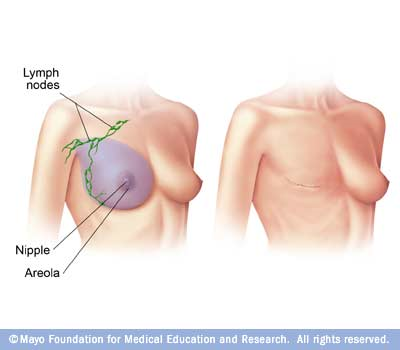 6/8/2018
42
Risk factors of breast cancer
Personal or family history 
Not having children
Having first child after age 30
Radiation therapy to chest/upper body 
Overweight or obese
Age
Late menopause
Diets high in saturated fat
Estrogen replacement therapy
6/8/2018
43
Signs and Symptoms
Most common:  lump or thickening in breast.   Often painless
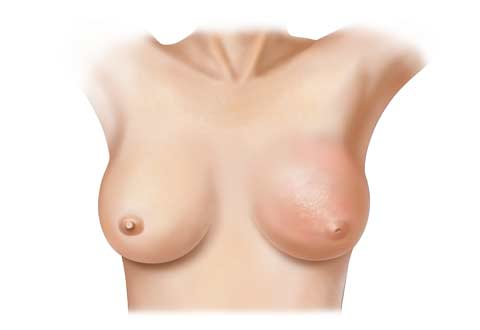 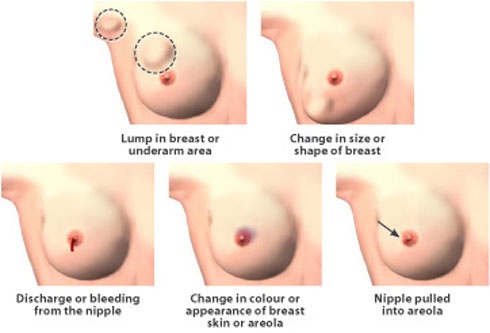 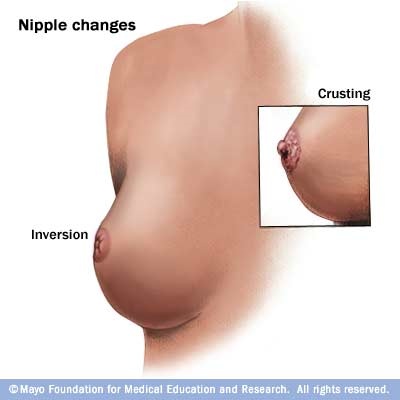 Redness or pitting of skin over the breast, like the skin of an orange
Discharge or bleeding
Change in size or contours of breast
Change in color or appearance of areola
44
Normal Breast
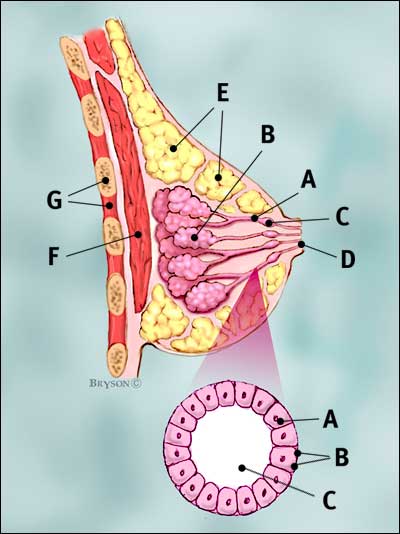 45
Illustration © Mary K. Bryson
Ductal Carcinoma in situ (DCIS)
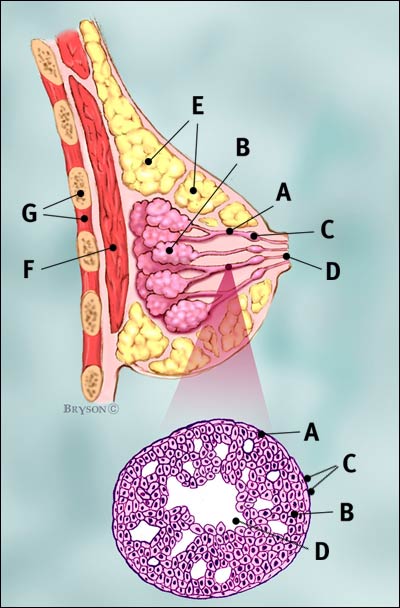 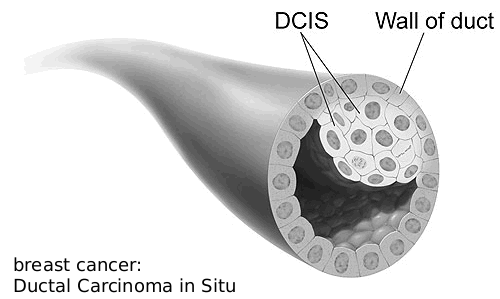 Ductal cancer cells
Normal ductal cell
Carcinoma refers to any cancer that begins in the skin or other tissues that cover internal organs
46
Illustration © Mary K. Bryson
Invasive Ductal Carcinoma (IDC – 80% of breast cancer)
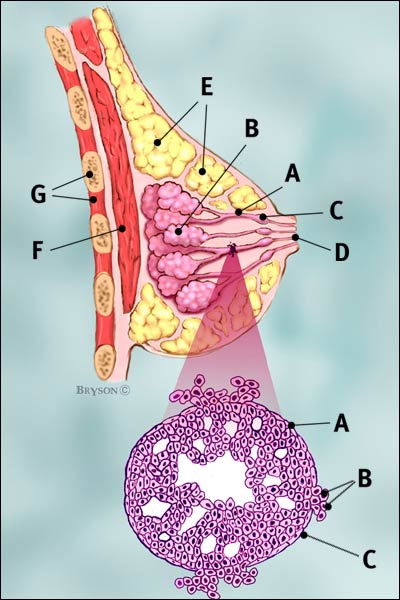 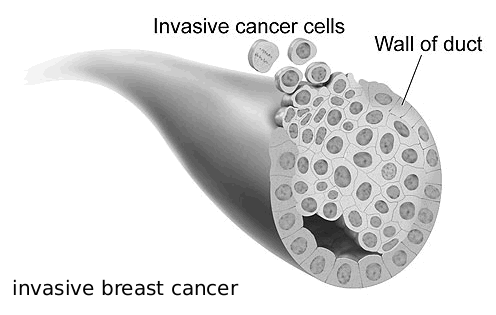 Ductal cancer cells breaking through the wall
The cancer has spread to the surrounding tissues
47
Illustration © Mary K. Bryson
Range of Ductal Carcinoma in situ
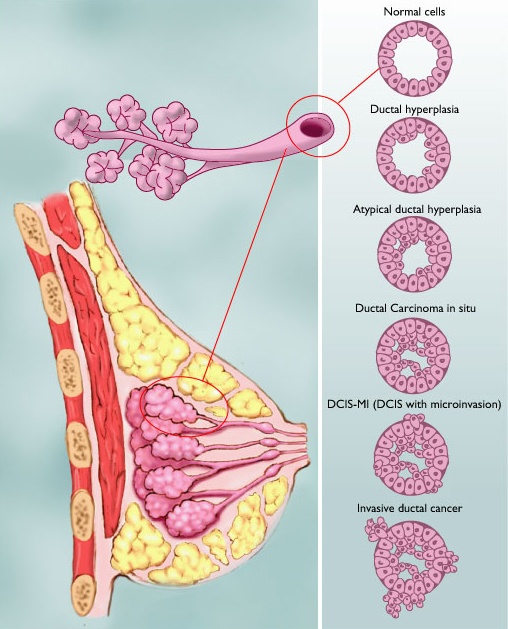 Illustration © Mary K. Bryson
48
Invasive Lobular Carcinoma (ILC)
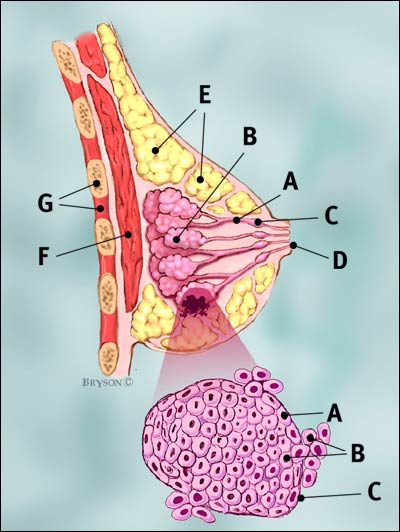 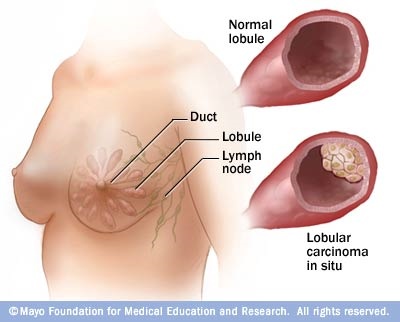 Lobular cancer cells breaking through the wall
49
Illustration © Mary K. Bryson
Cancer Can also Invade Lymph or Blood Vessels
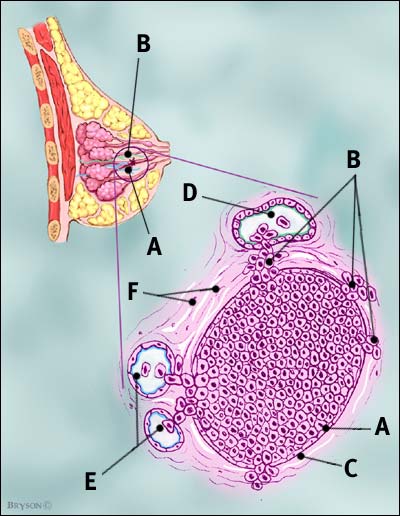 Cancer cells invade lymph duct
Cancer cells invade blood vessel
50
Illustration © Mary K. Bryson
diagnosis
Early detection is the key!
Self/Doctor examinations
Mammography
Ultrasound
MRI
Biopsy
Self  VS Mammography VS Ultrasound VS MRI VS Biopsy
6/8/2018
51
Mammography
Use a low-dose x-ray system to examine breasts 
Digital mammography replaces x-ray film by solid-state detectors that convert x-rays into electrical signals. These signals are used to produce images that can be displayed on a computer screen (similar to digital cameras)
Mammography can show changes in the breast up to two years before a physician can feel them
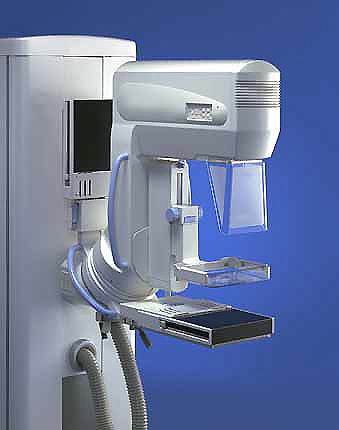 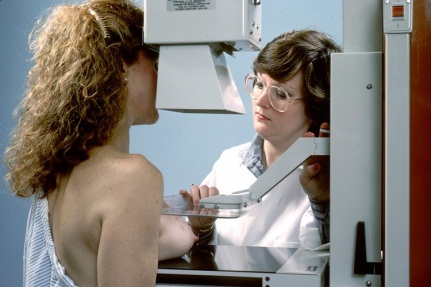 52
Computer-Aided Diagnosis
Mammography allows for efficient diagnosis of breast cancers at an earlier stage
Radiologists misdiagnose 10-30% of the malignant cases
Of the cases sent for surgical biopsy, only 10-20% are actually malignant
National Cancer Institute
53
What Mammograms Show
Two of the most important mammographic indicators of breat cancers
Masses
Microcalcifications:  Tiny flecks of calcium – like grains of salt – in the soft tissue of the breast that can sometimes indicate an early cancer.
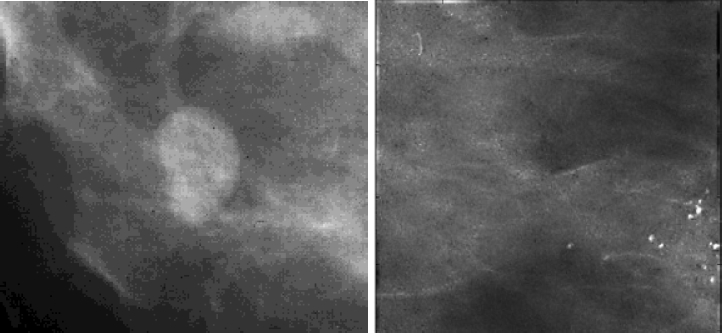 54
Detection of Malignant Masses
Malignant masses have a more spiculated appearance
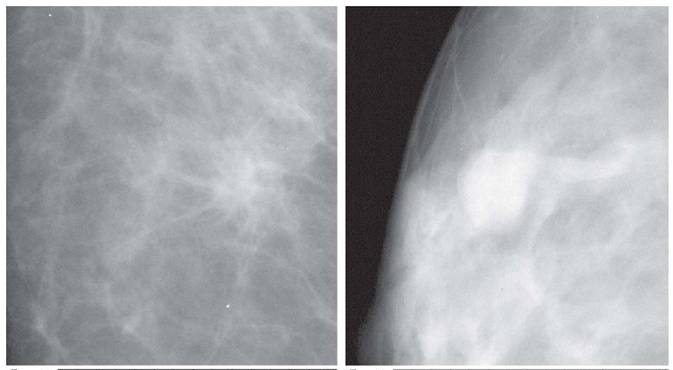 benign
malignant
55
Mammogram – Difficult Case
Heterogeneously dense breast
Cancer can be difficult to detect with this type of breast tissue
The fibroglandular tissue (white areas) may hide the tumor
The breasts of younger women contain more glands and ligaments resulting in dense breast tissue
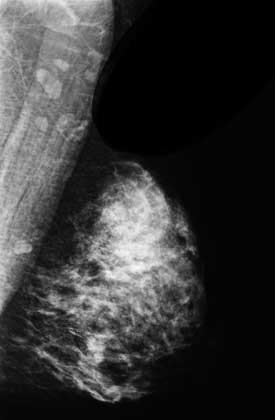 56
Mammogram – Easier Case
With age, breast tissue becomes fattier and has fewer glands
Cancer is relatively easy to detect in this type of breast tissue
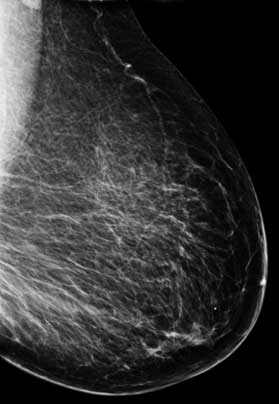 57
Different Views
MRI -  Cancer can have a unique
appearance – many small irregular
white areas that turned out to be
cancer (used for diagnosis)
Side-to-Side
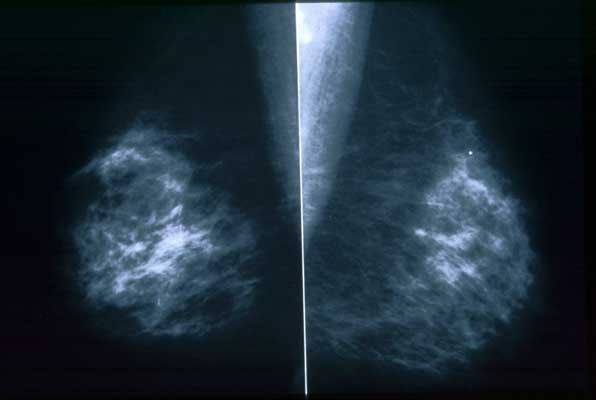 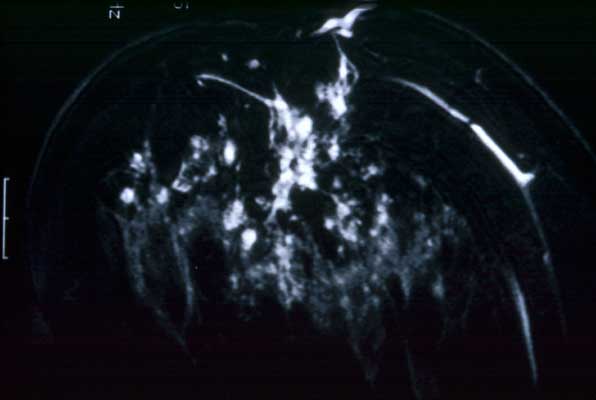 Top-to-Bottom
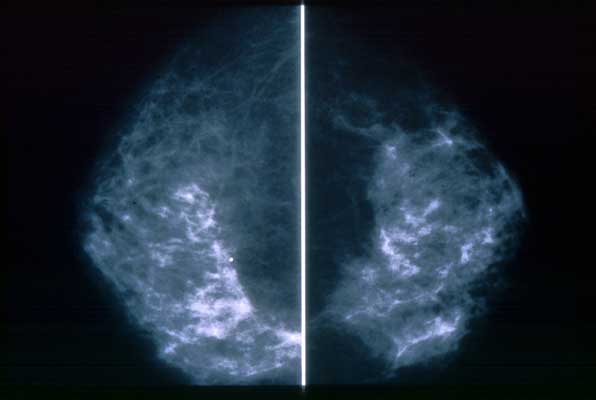 58
Treatment
-Breast cancer is best treated in a multidisciplinary environment that includes:
Surgery and radiation therapy are aimed at eliminating all local or regional tumor 
making systemic treatment with chemotherapy, hormone manipulation, or targeted therapies the primary approach forreducing the risk of metastases and death
6/8/2018
59